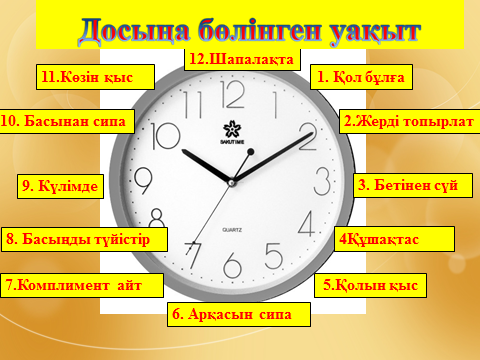 18.10.2018г.Тема урока: Антивирусная защита
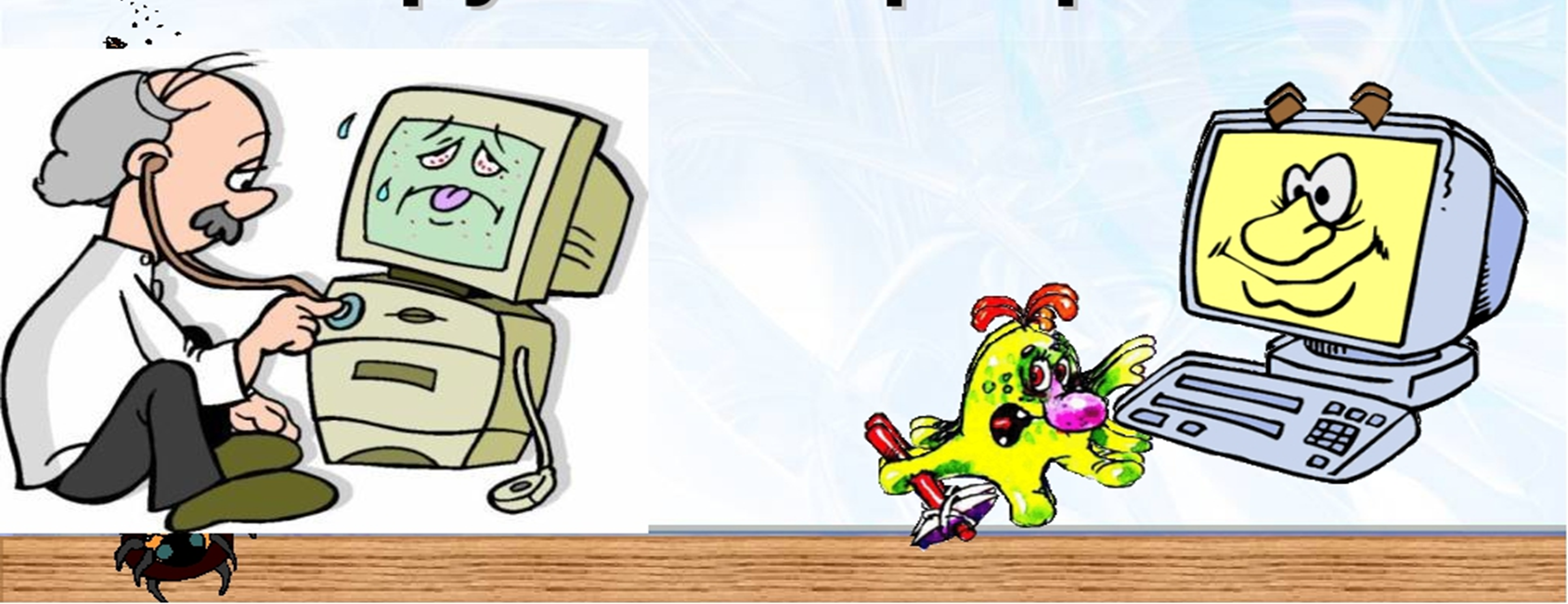 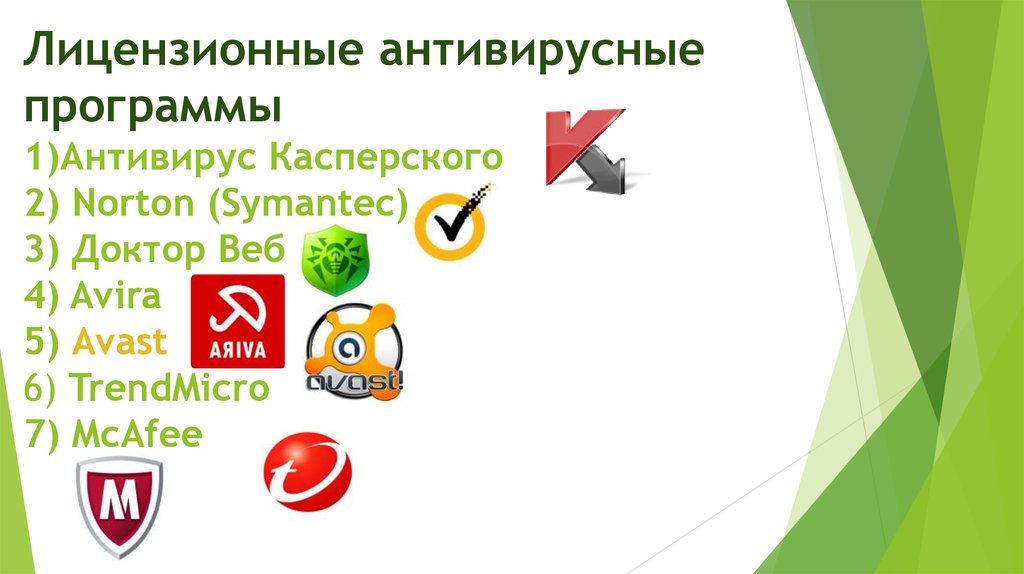 Рефлексия
Дом задание страница №46